শুভ সকাল
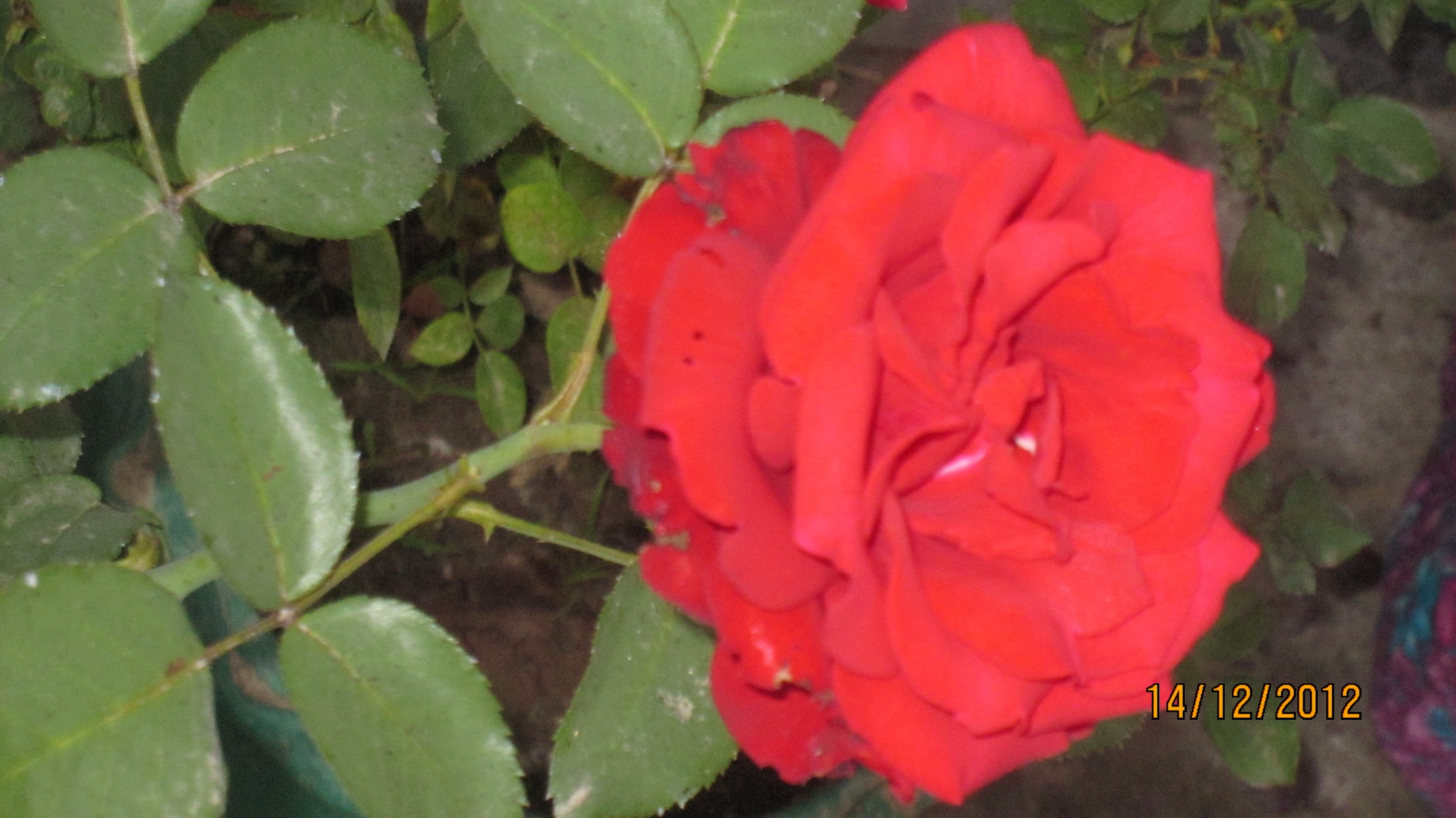 পরিচিতি
শিক্ষক
জাকারিয়া হোসেন 
ইন্সট্রাক্টর (গণিত)                     
মাদারীপুর সরকারি টেকনিক্যাল স্কুল ও কলেজ, মাদারীপুর।
শ্রেণীঃ নবম
বিষয়ঃ গনিত
অধ্যয়ঃ দ্বিতীয় (সেট)
সময়ঃ ৫০ মিনিট
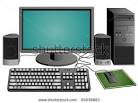 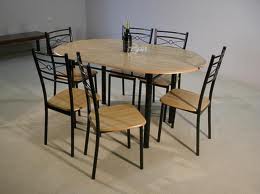 টেবিল চেয়ার সেট
কম্পিউটার সেট
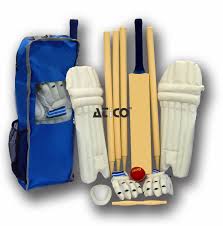 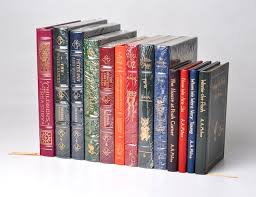 ক্রিকেট সেট
বই সেট
আজকের পাঠের বিষয়
সেট ও সেটের প্রকার ভেদ
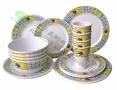 এ পাঠ শেষে শিক্ষার্থীরা
১। সেটের সজ্ঞা দিতে পারবে ।২। বিভিন্ন সেটের বর্ননা ব্যাখ্যা করতে পারবে ৩। বিভিন্ন সেট নির্ণয় করতে পারবে ।
সেট প্রকাশের পদ্ধতি
তালিকা পদ্ধতি
সেট গঠন পদ্ধতি
A =   x:x  সাভাবিক বিজোড় সংখ্যা
A=  a,b
B=  1,2,3
একক কাজ          সময়ঃ ৩ মিনিট

১। বাস্তব জগতের সুসজ্ঞায়িত বস্তুর সংগ্রহকে কি বলে ।
২। বিভিন্ন প্রকার সেটের নাম লিখ  ।
দলীয় কাজঃ         সময়ঃ৫মিনিট
6
9
8
10
7
যদি A =     6,7,8         	B=      8 ,9 ,10     হয় তবে

A U B   নির্ণয় কর
মুল্যায়ননিচে কোনটি সংযোগ সেটক) A   খ) B   গ) A U B  ঘ) A     B২।A =   1,3,5      B =    2,4,6    এবংC =    3,4,5,6    হলে   (A U B)U C   নির্ণয় কর |
U
বাড়ীর কাজA=  1,2,3        B=  2,3,4     C=  3,4,5     হলে( A U B)UC  ও  (A    B)UC নির্নয় কর ।
U
ধন্যবাদ সবাইকে
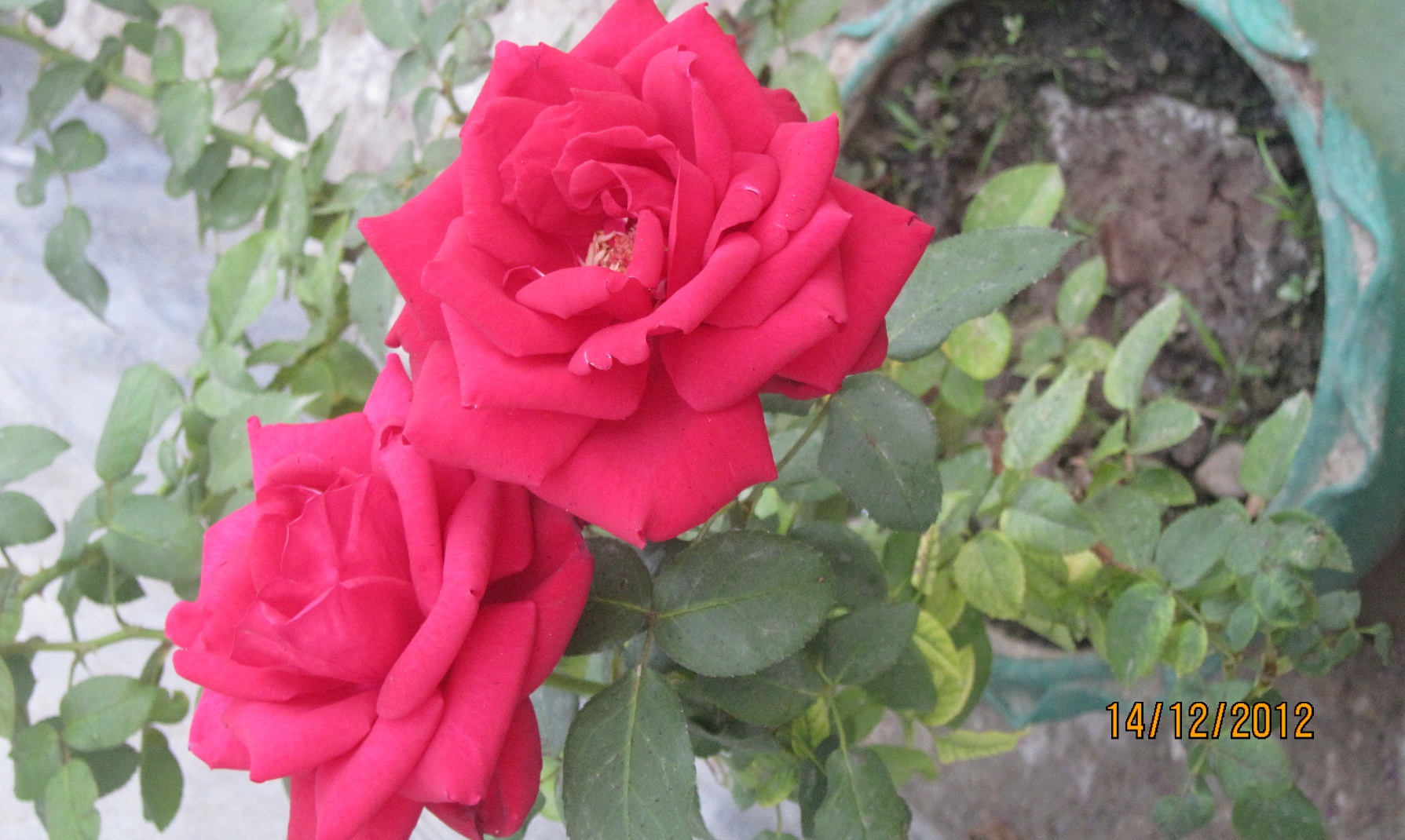